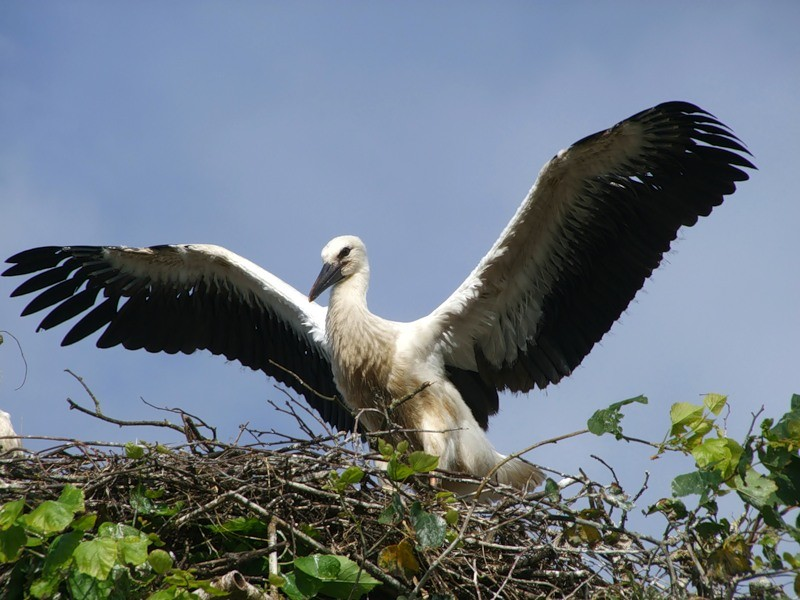 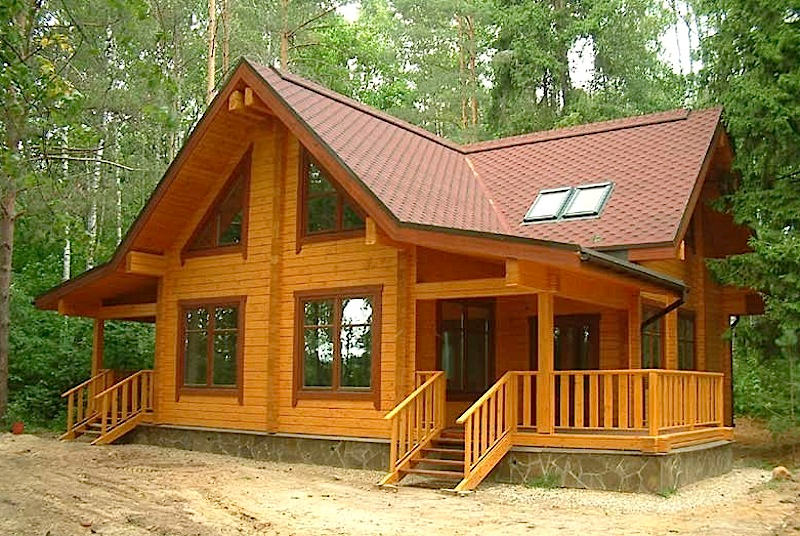 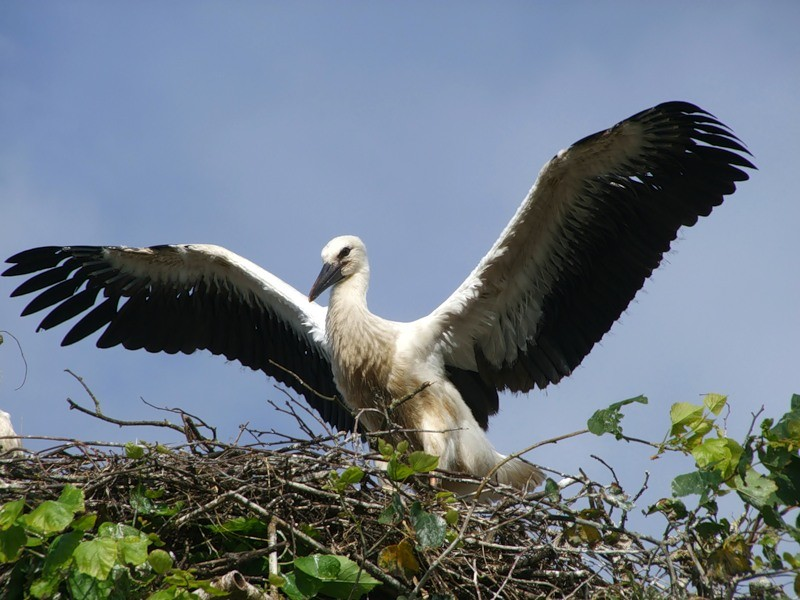 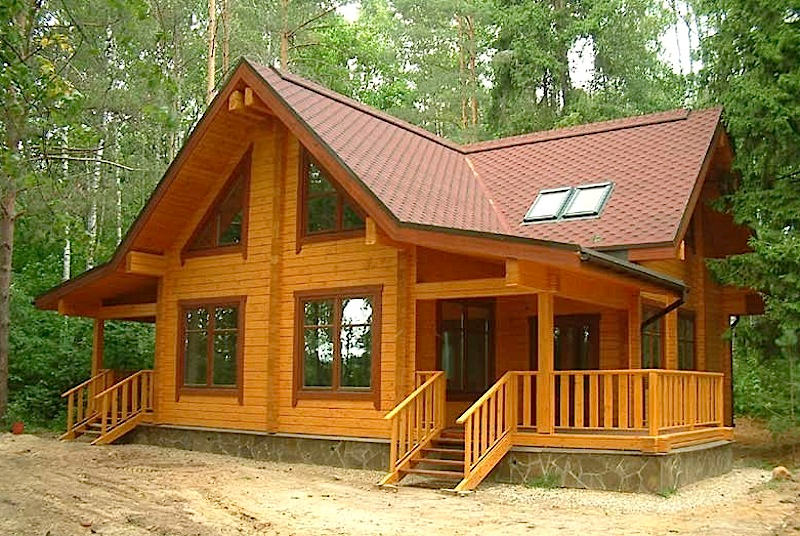 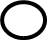 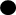 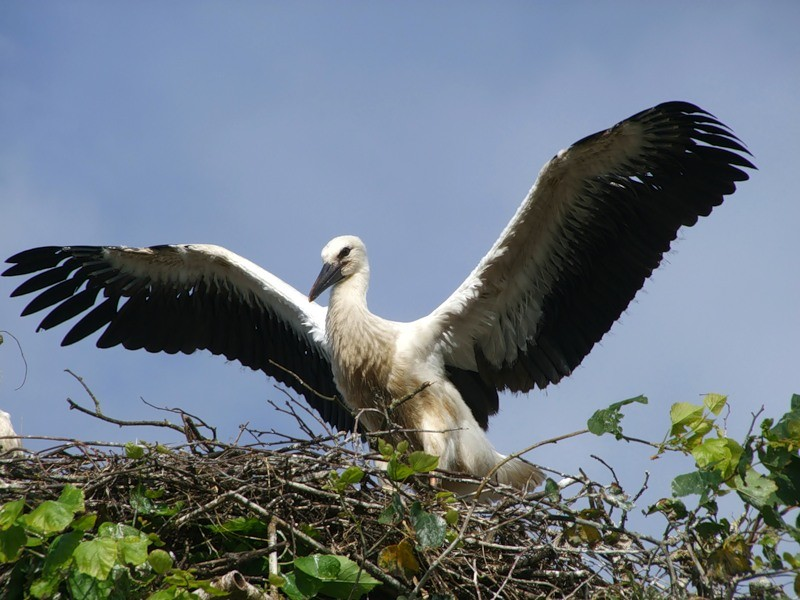 А,  а
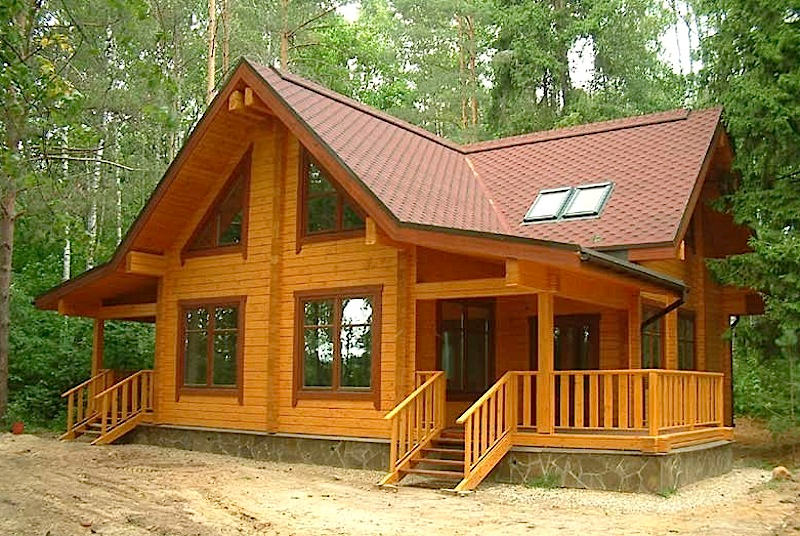 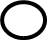 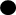 О,  о
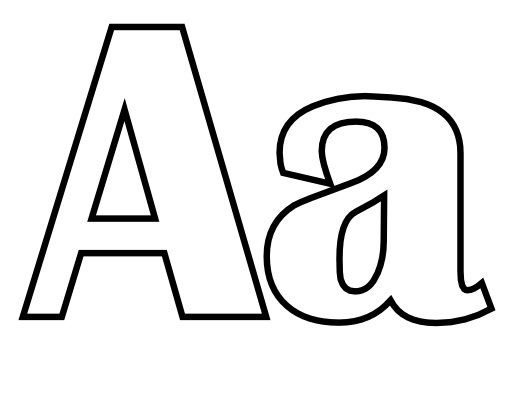 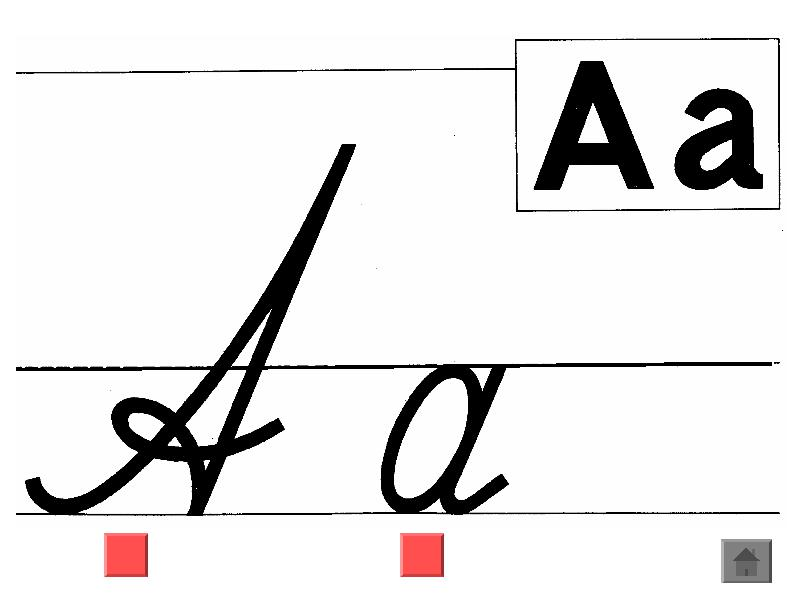 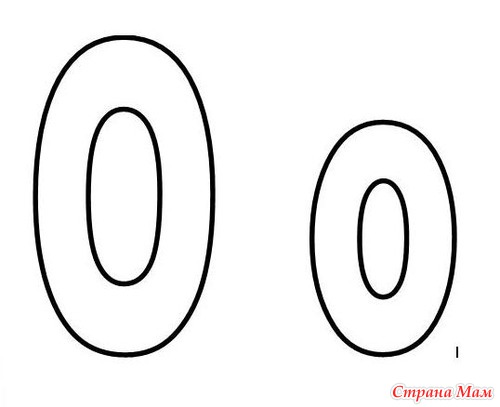 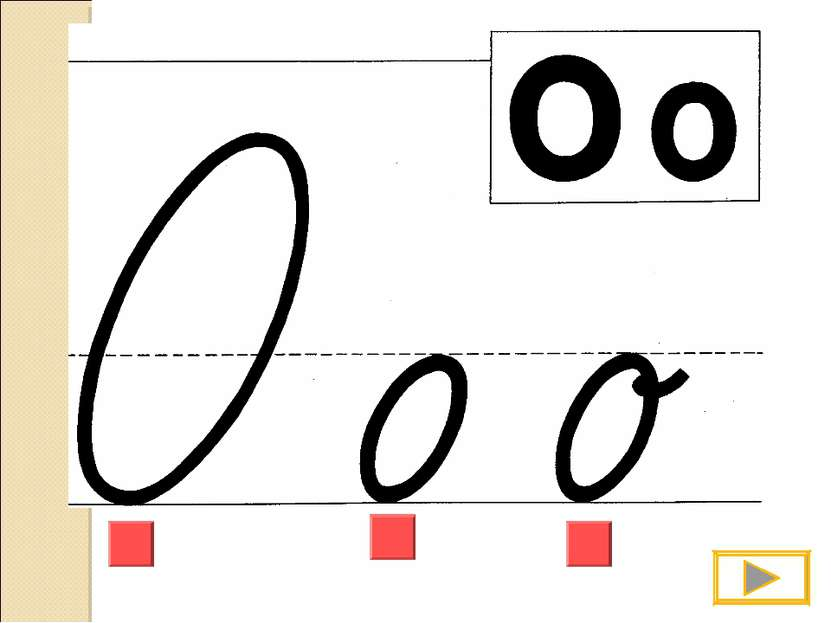 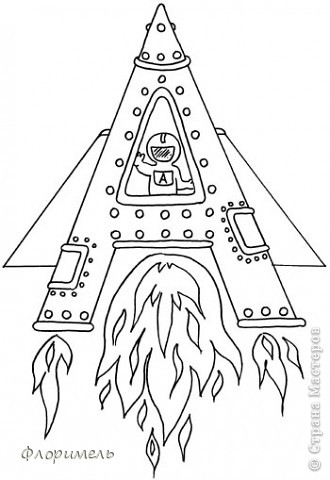 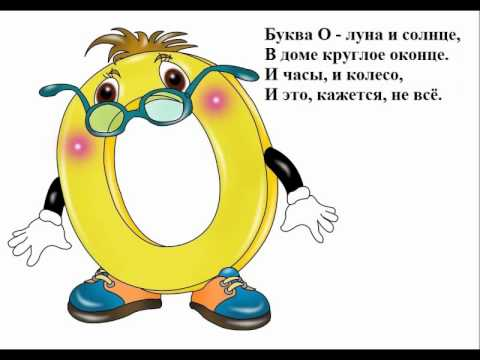 А      а   ?   О   !   о
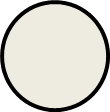 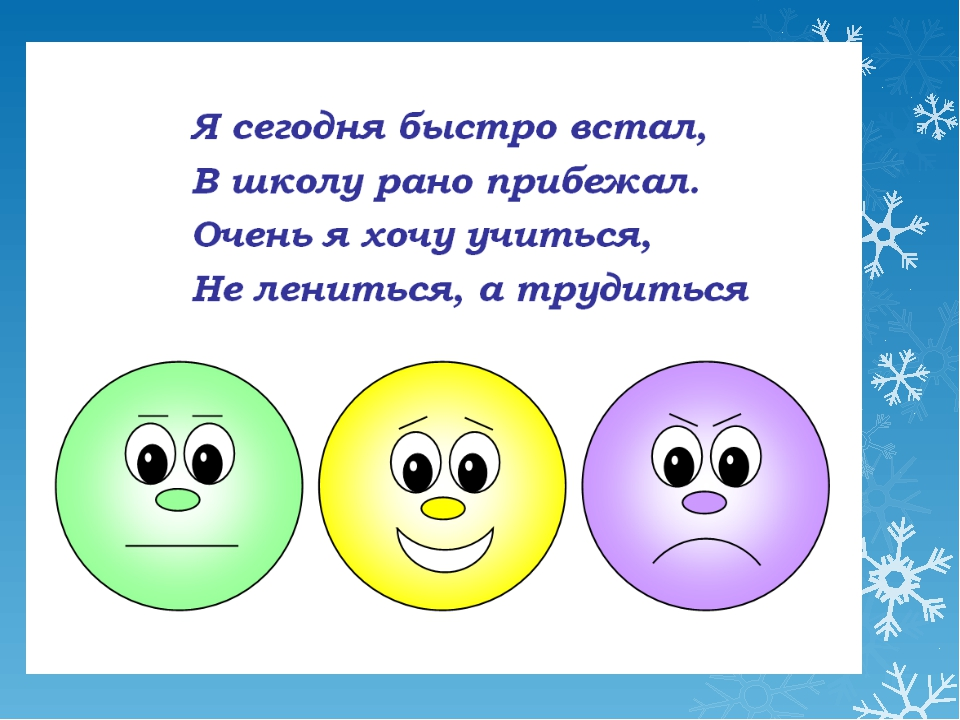